Здравствуй, Россия!
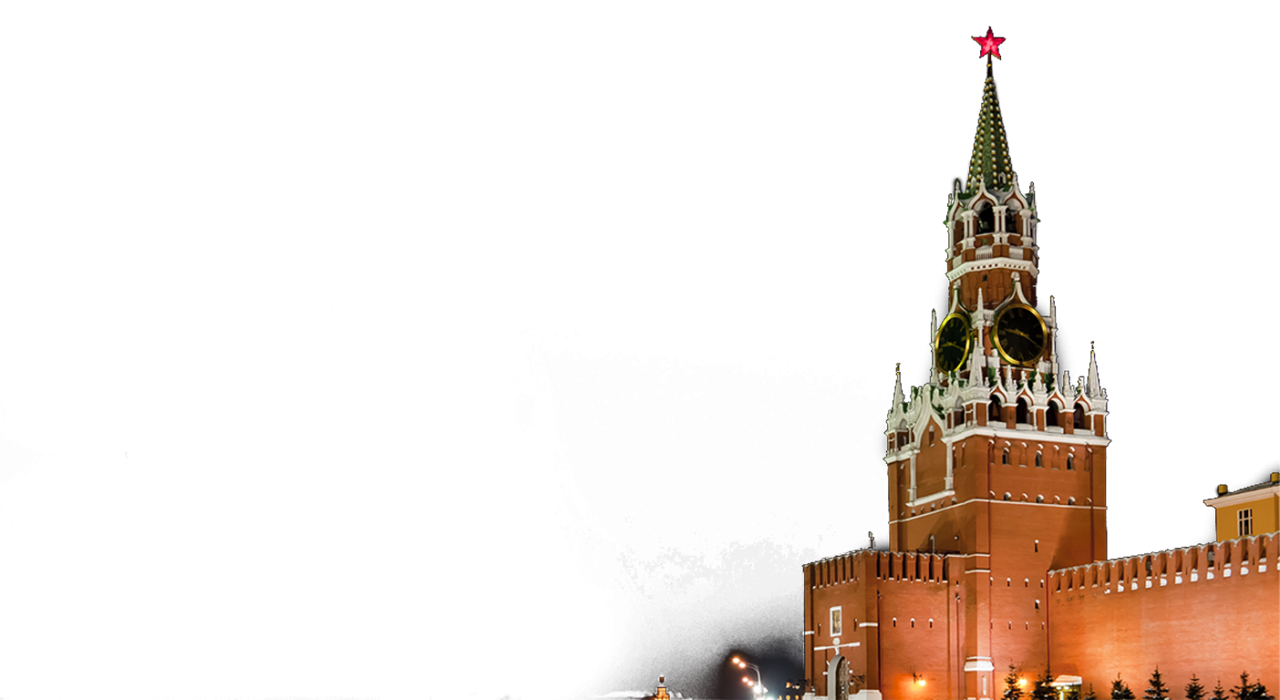 Россия – самая большая страна
 в мире!
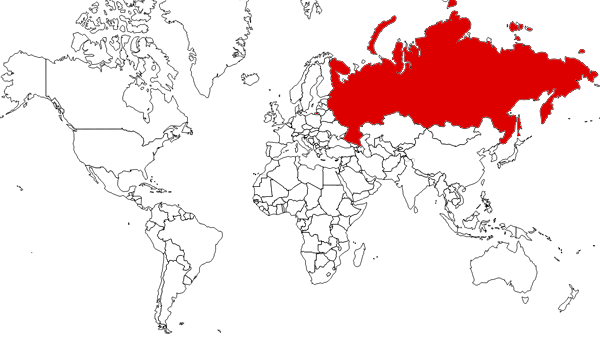 Флаг России
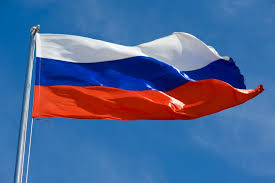 белый цвет - благородство и свобода
     синий цвет- верность и честность
     красный цвет - смелость и любовь
Герб России
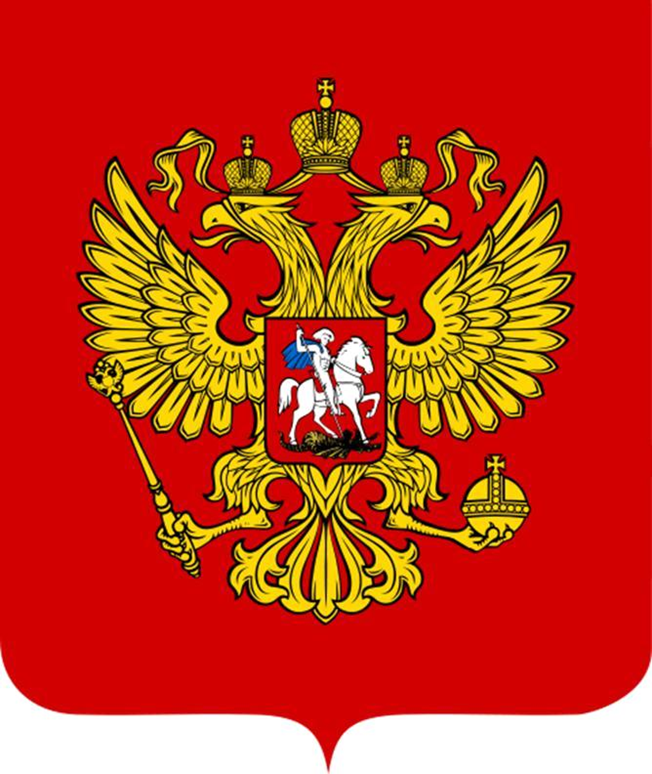 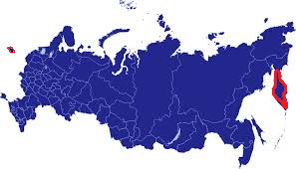 Калининград
Камчатка
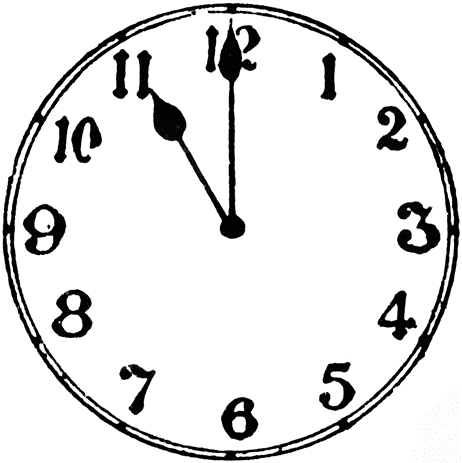 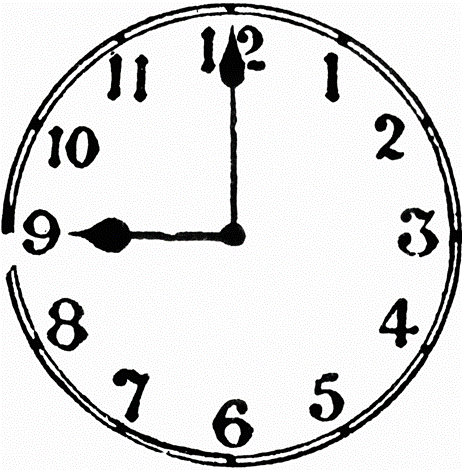 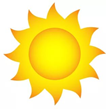 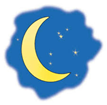 В России
146 000 000 человек
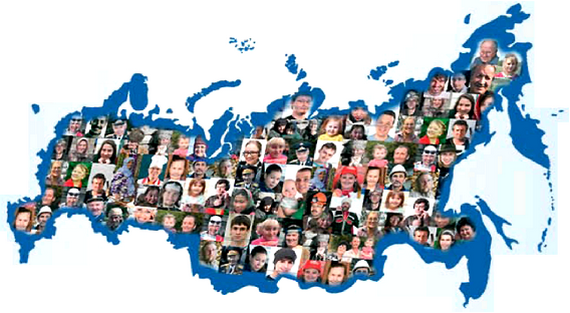 Народы России
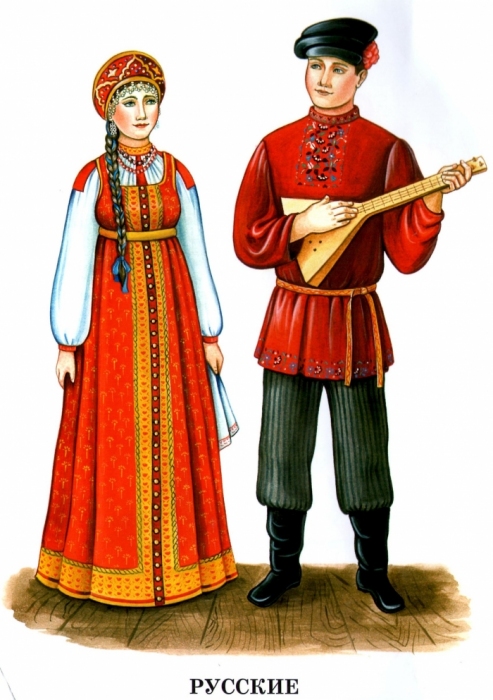 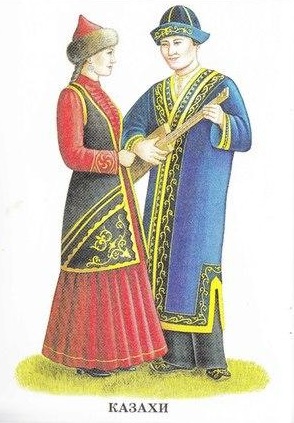 Народы России
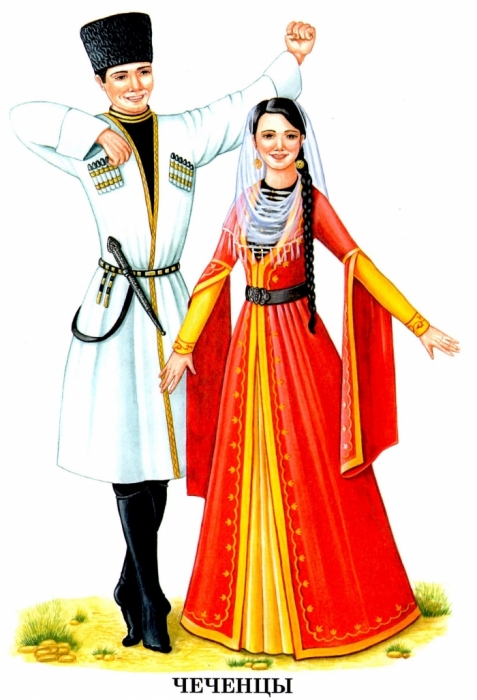 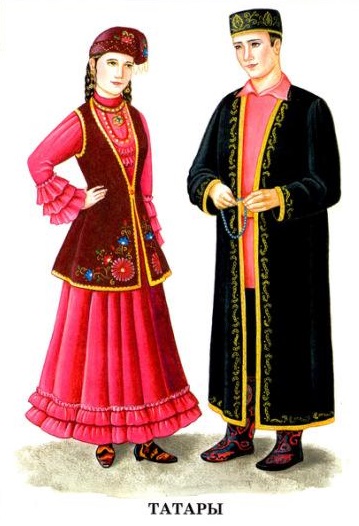 Народы России
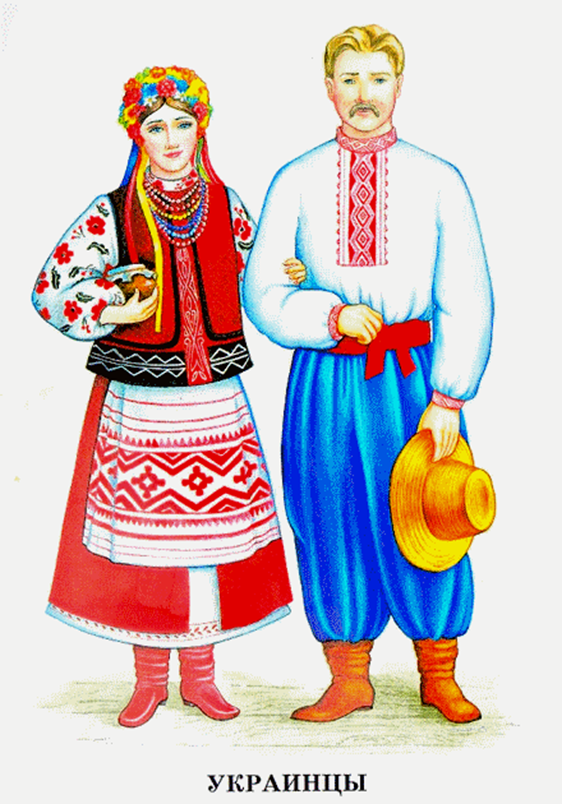 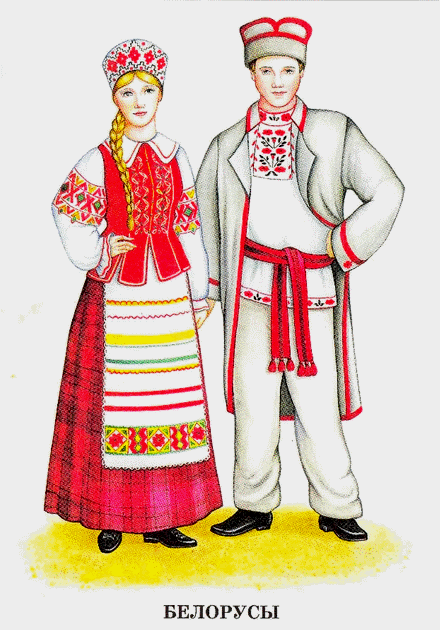 Древняя Русь
с конца IX в.
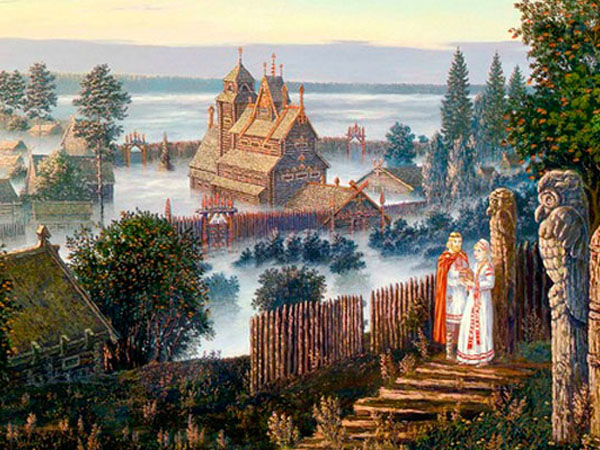 Российская Империя
до 1917 г.
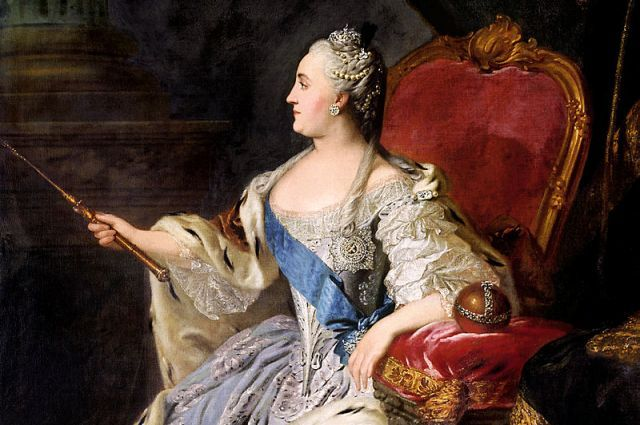 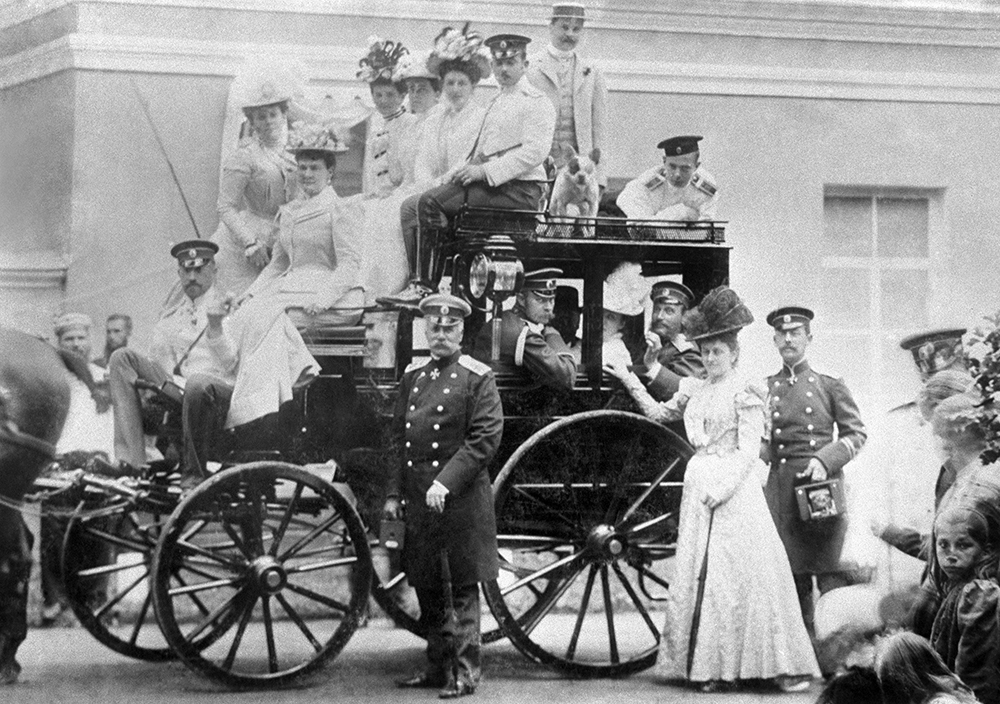 Екатерина 
Великая
СССР
(1922 - 1991 гг.)
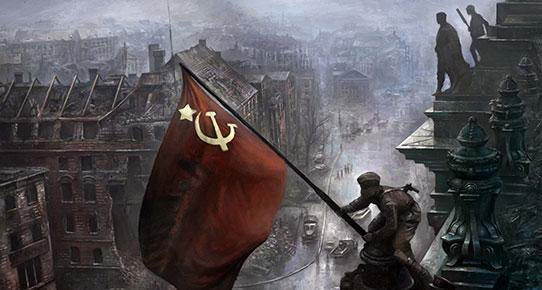 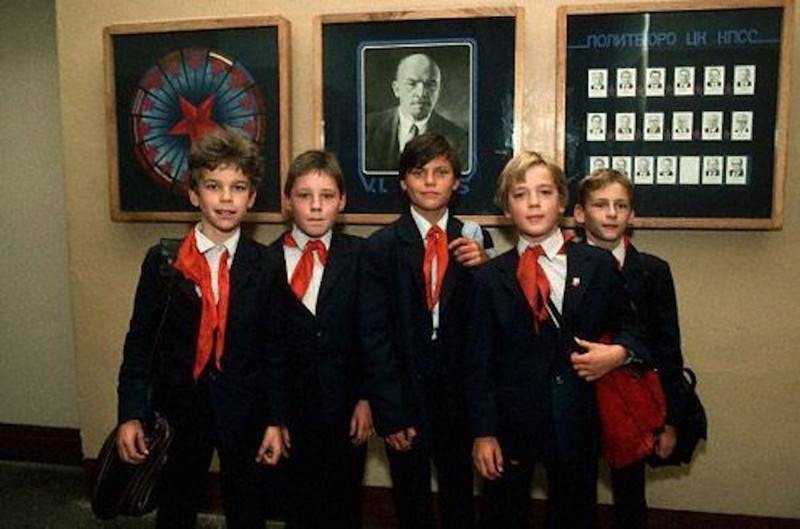 Современная Россия
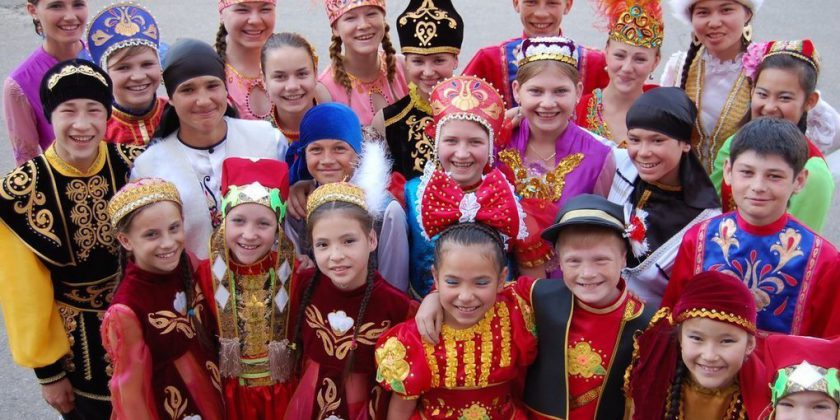 Моря и горы
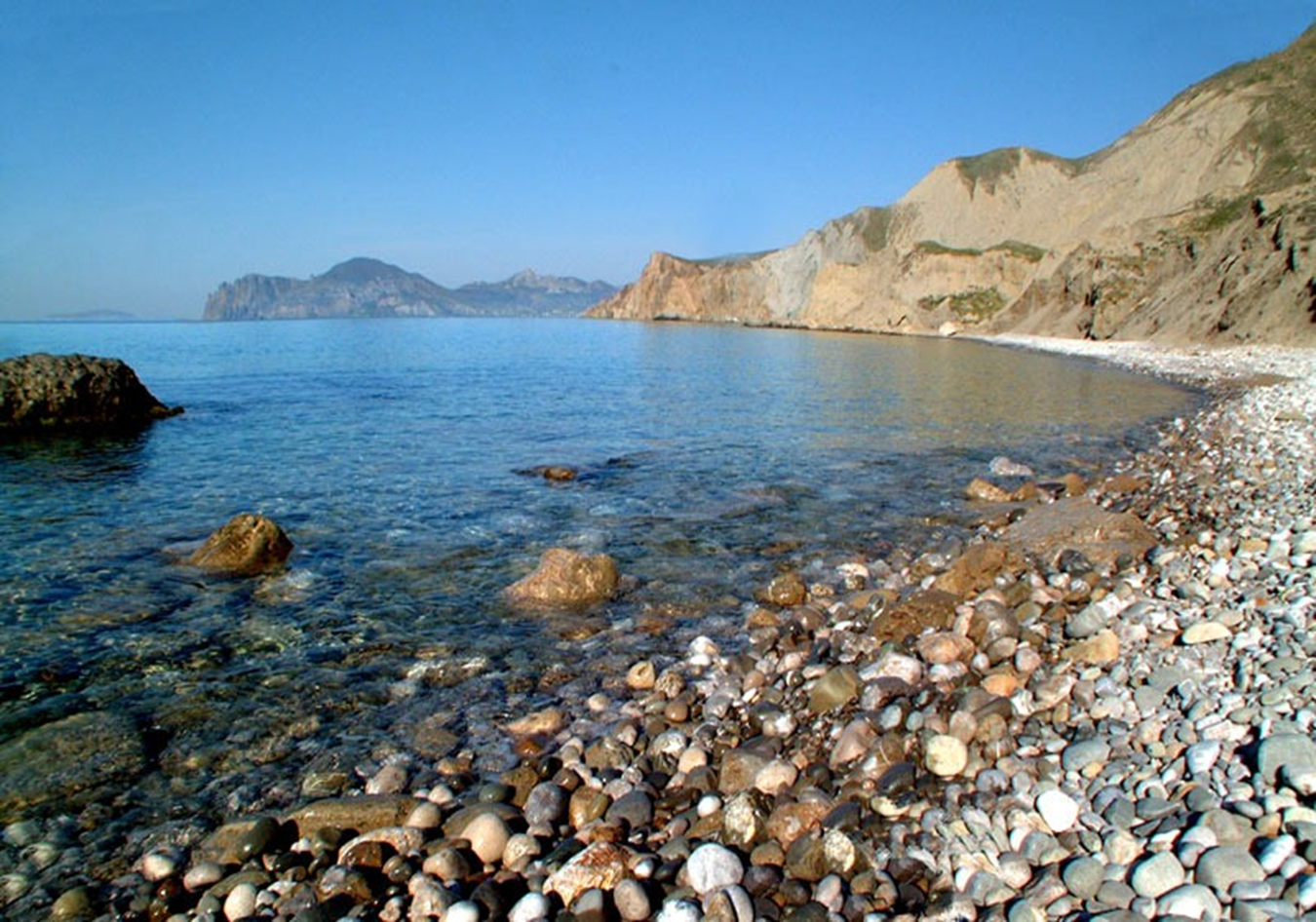 мо́ре  
гора́
Леса и поля
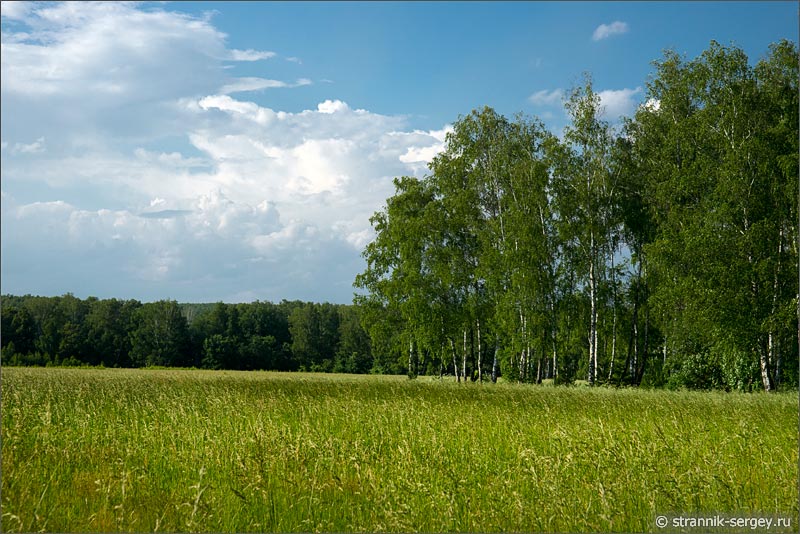 лес  
по́ле
Город и село
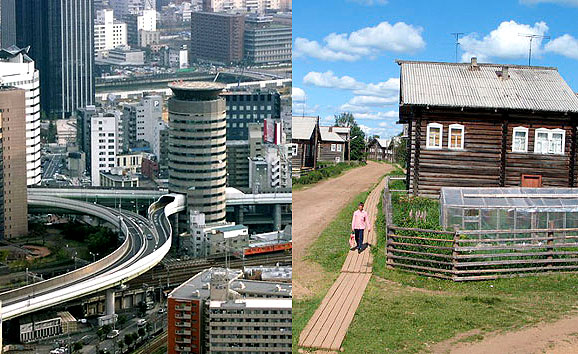 го́род  
село́
Россия - тёплая и холо́дная!
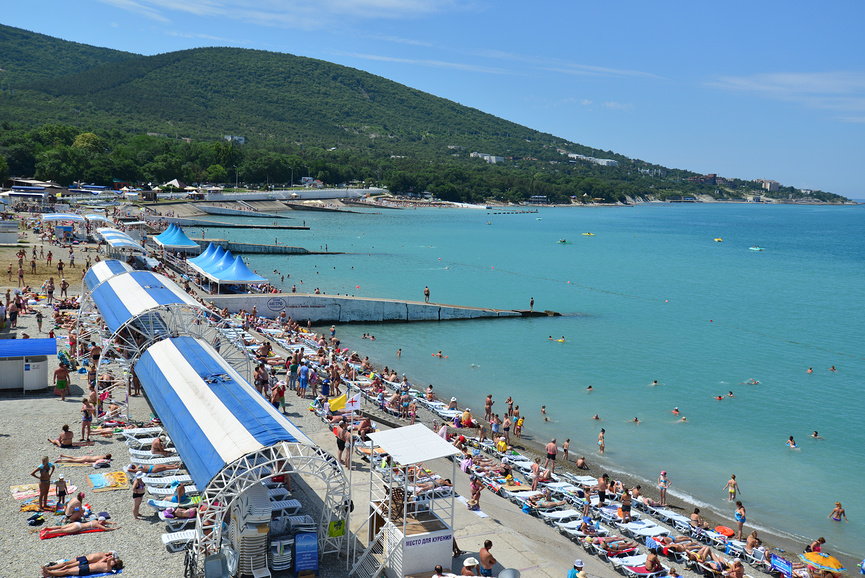 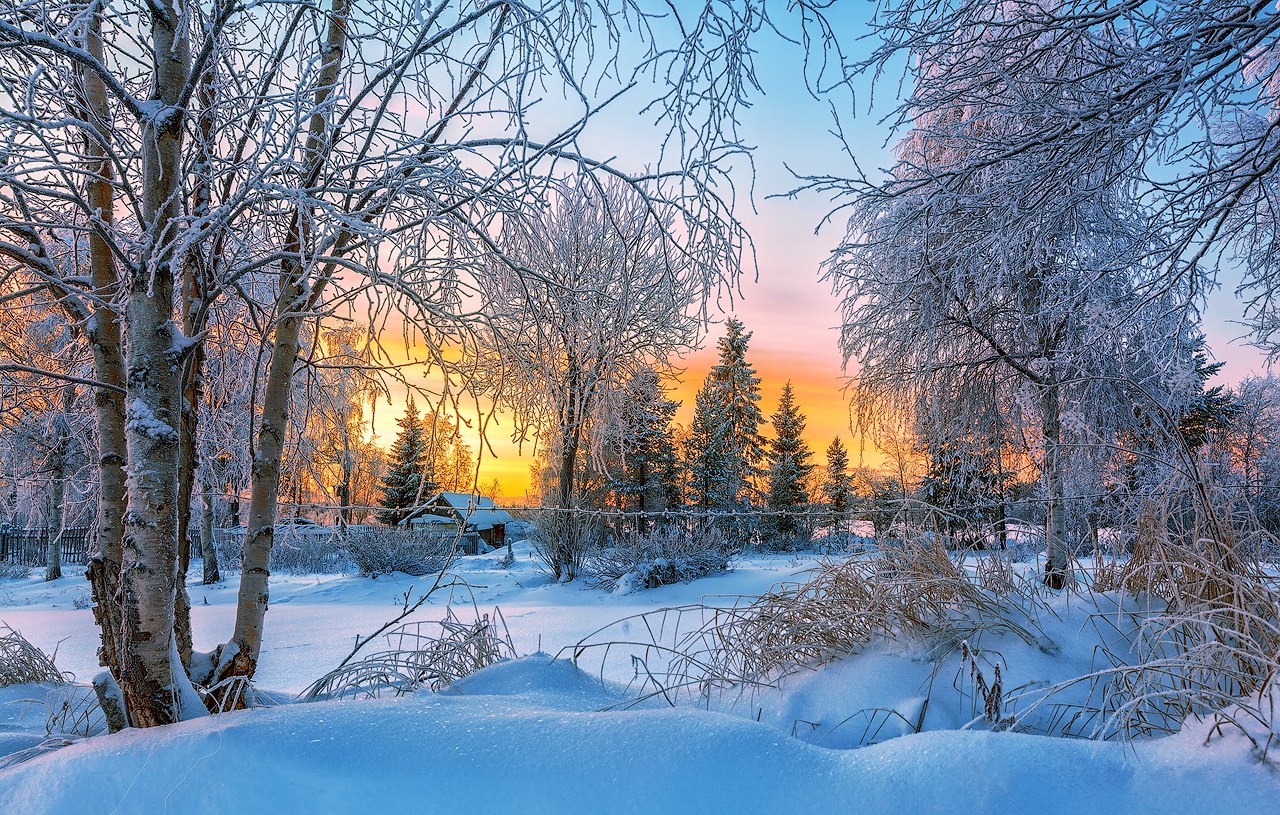 Россия – современная и традиционная!
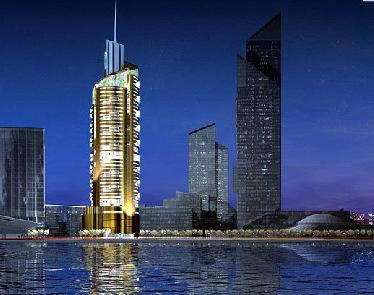 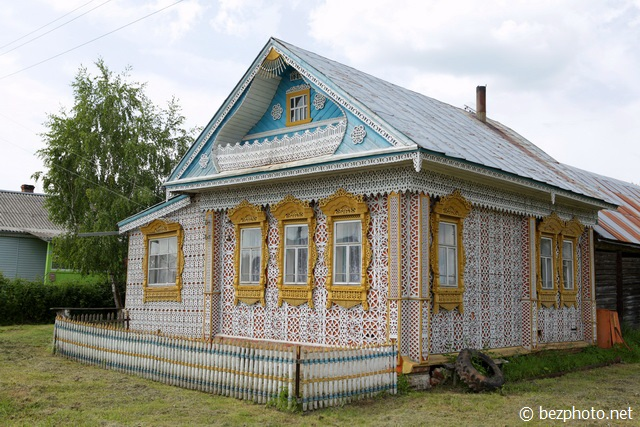 Россия – 
молодая и спортивная!
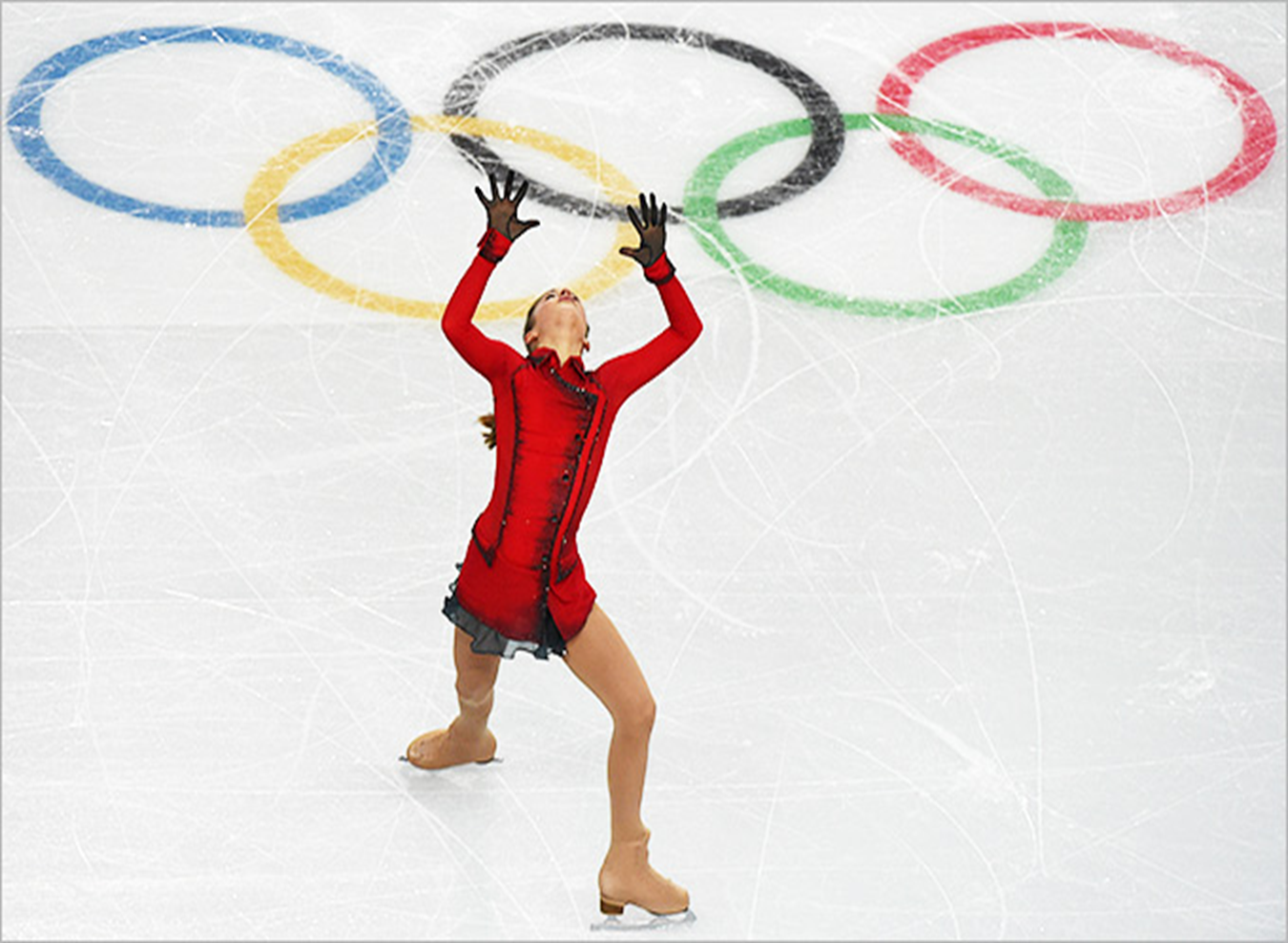 Россия – весёлая и грустная!
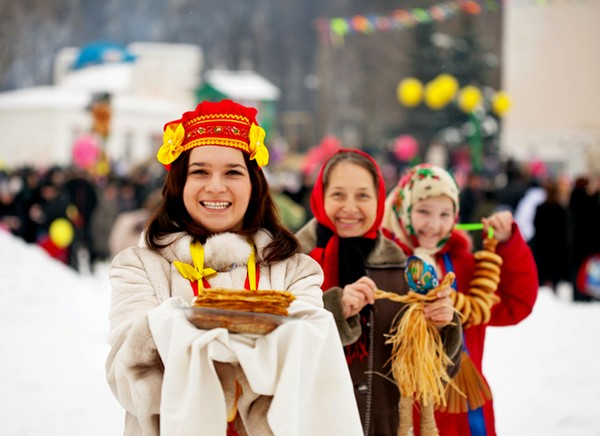 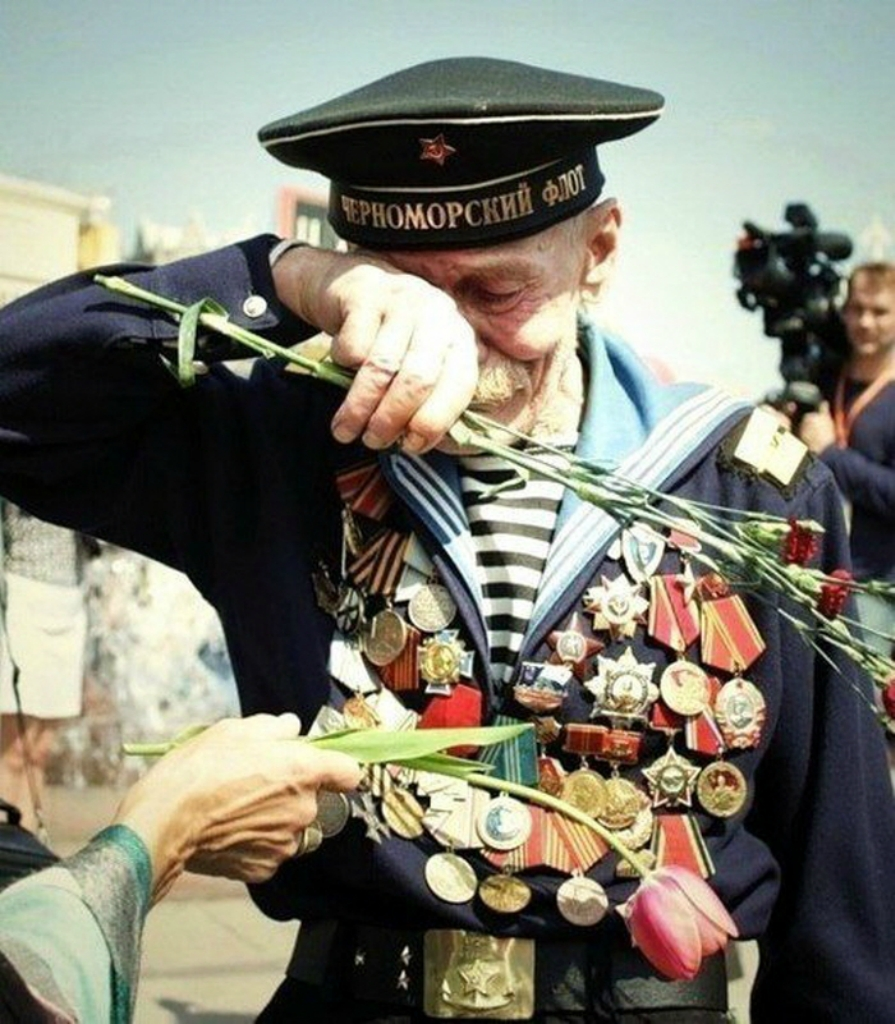 Гостеприимная и доброжелательная!
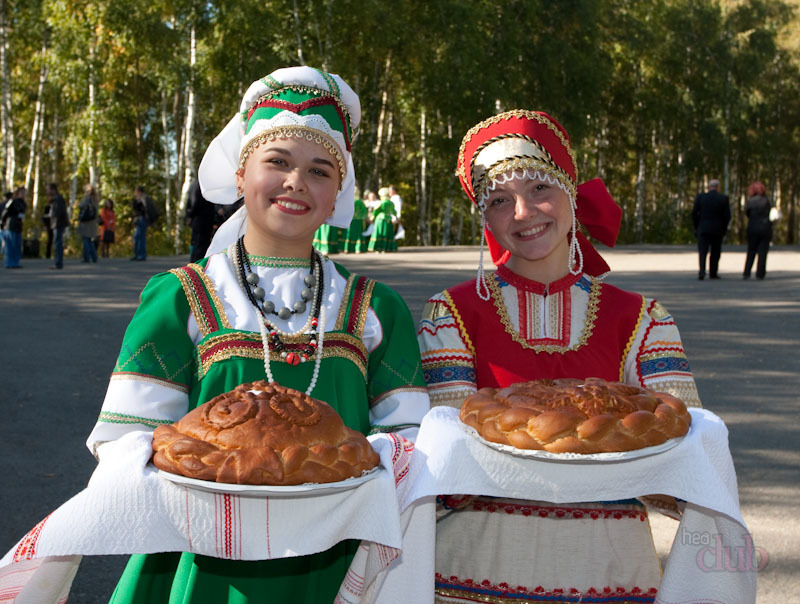 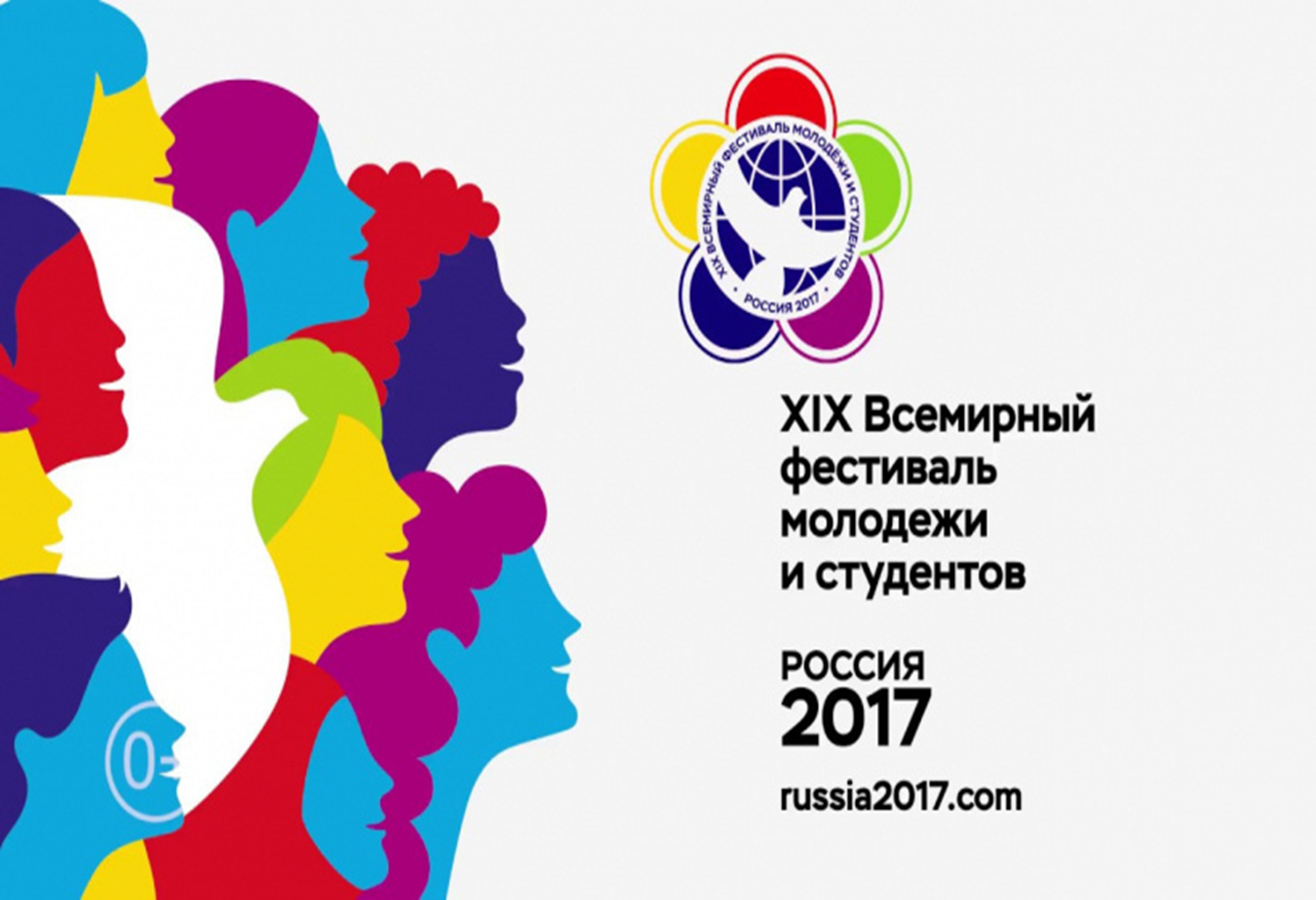 Спортсмены России
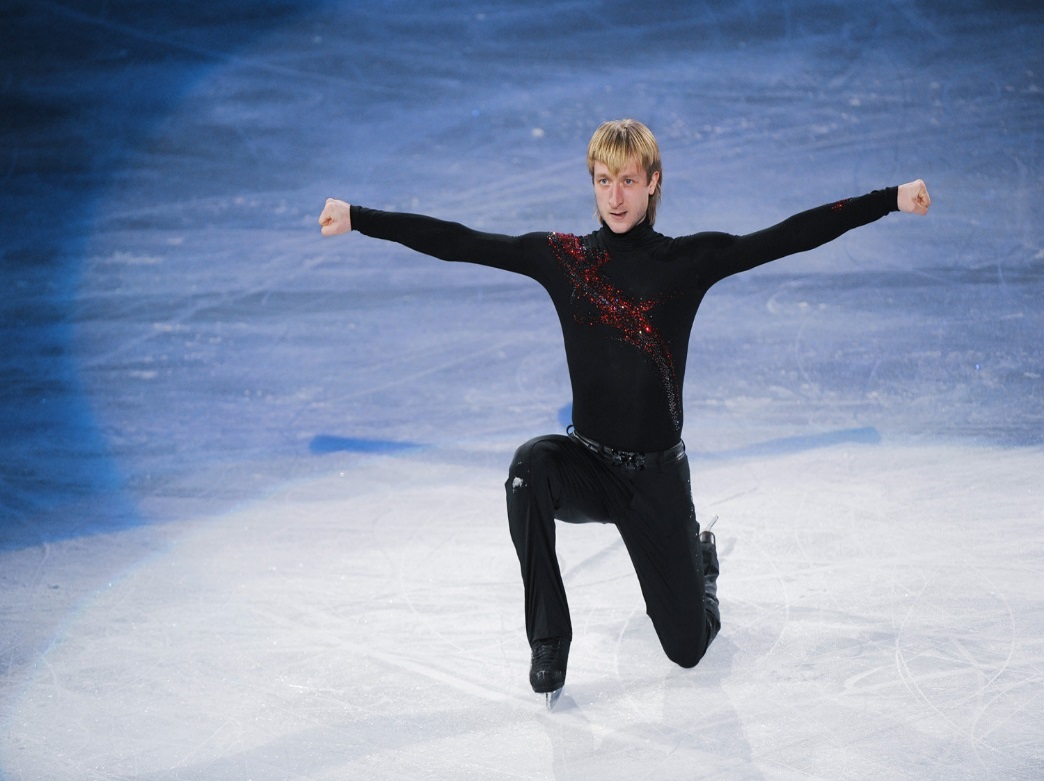 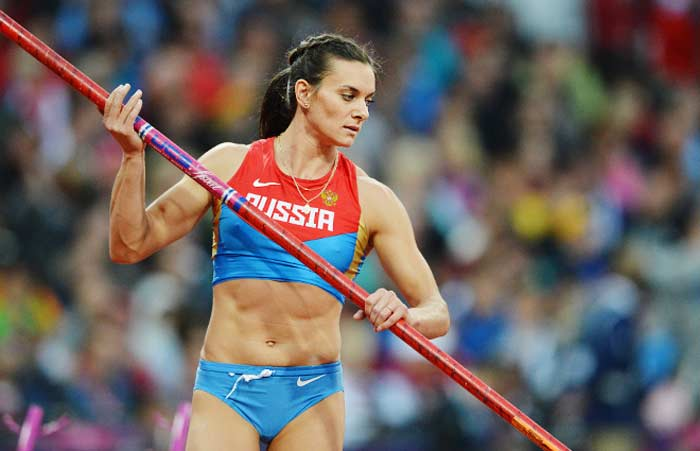 Евге́ний Плю́щенко
Еле́на Исимба́ева
Великие писатели России
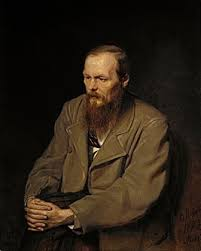 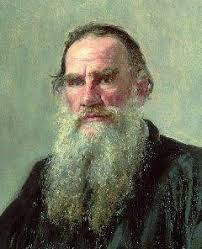 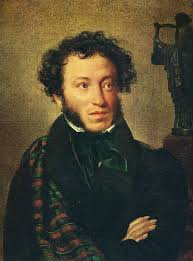 Ф. М.
Достое́вский
Л. Н. 
То́лстой
А. С. Пу́шкин
Великие композиторы России
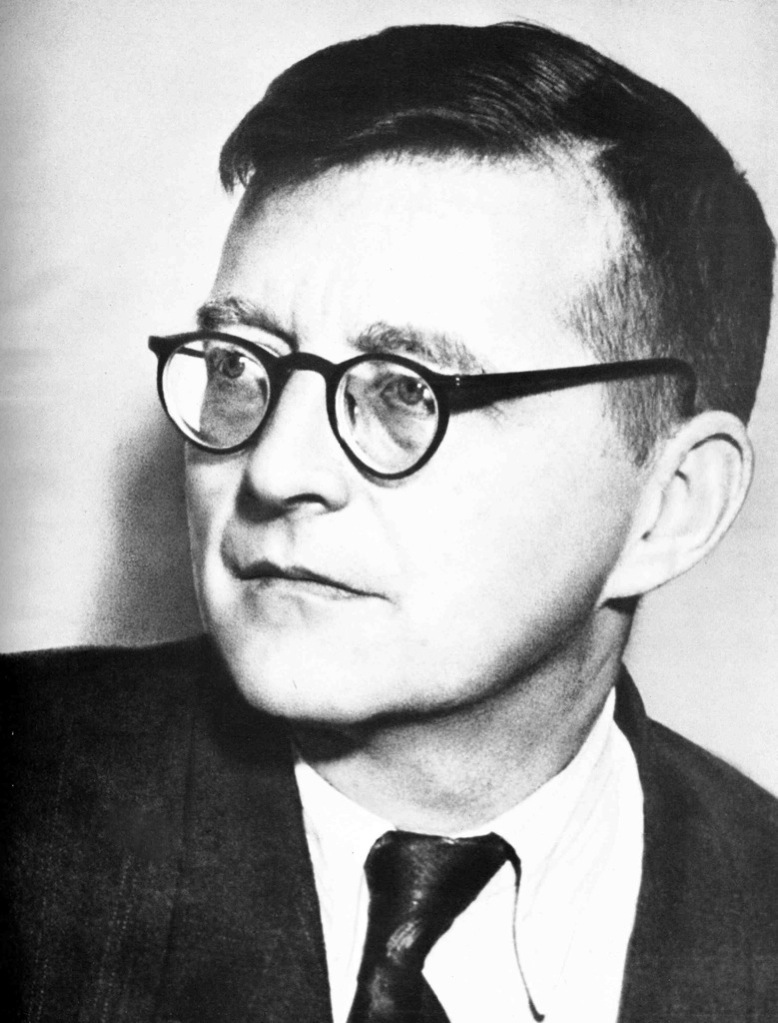 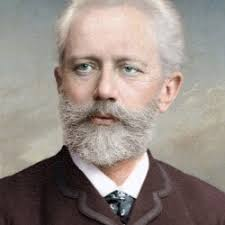 Д. Д.
Шостако́вич
П. И. 
Чайко́вский
Космонавты России
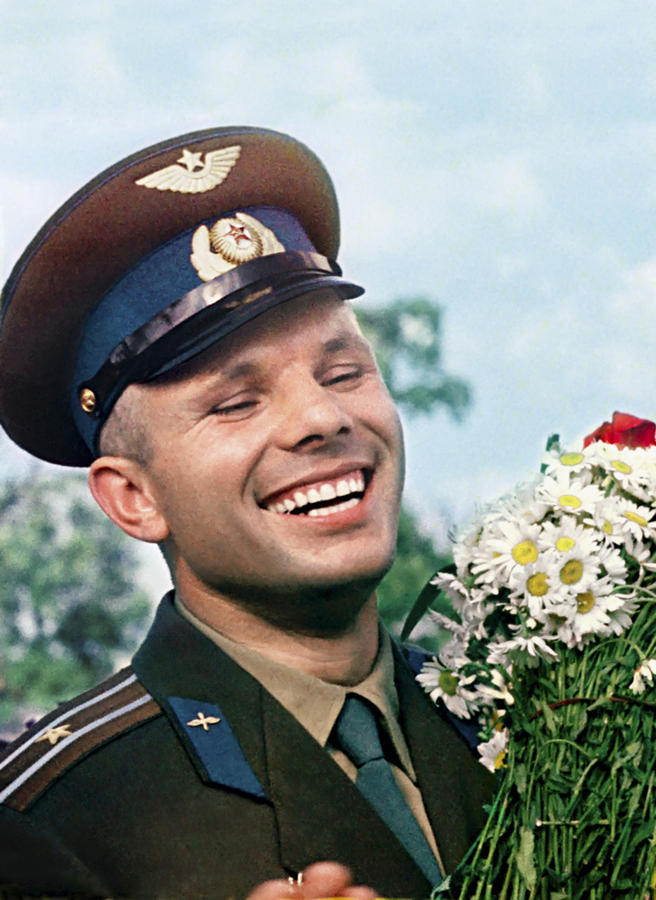 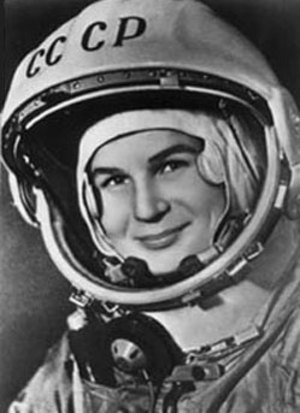 Валенти́на
Терешко́ва
Ю́рий 
Гага́рин
Москва – столица России!
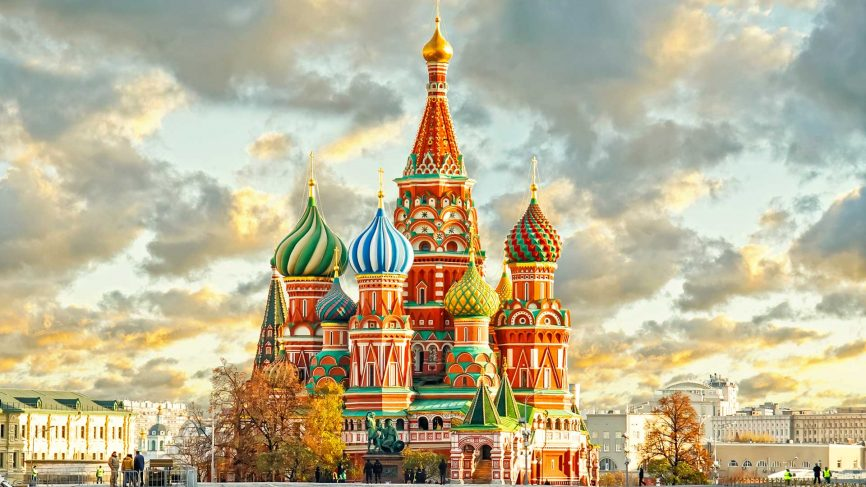 Вы в Омске
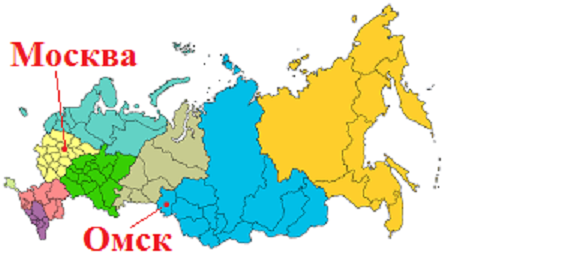 Омск – сибирский город!
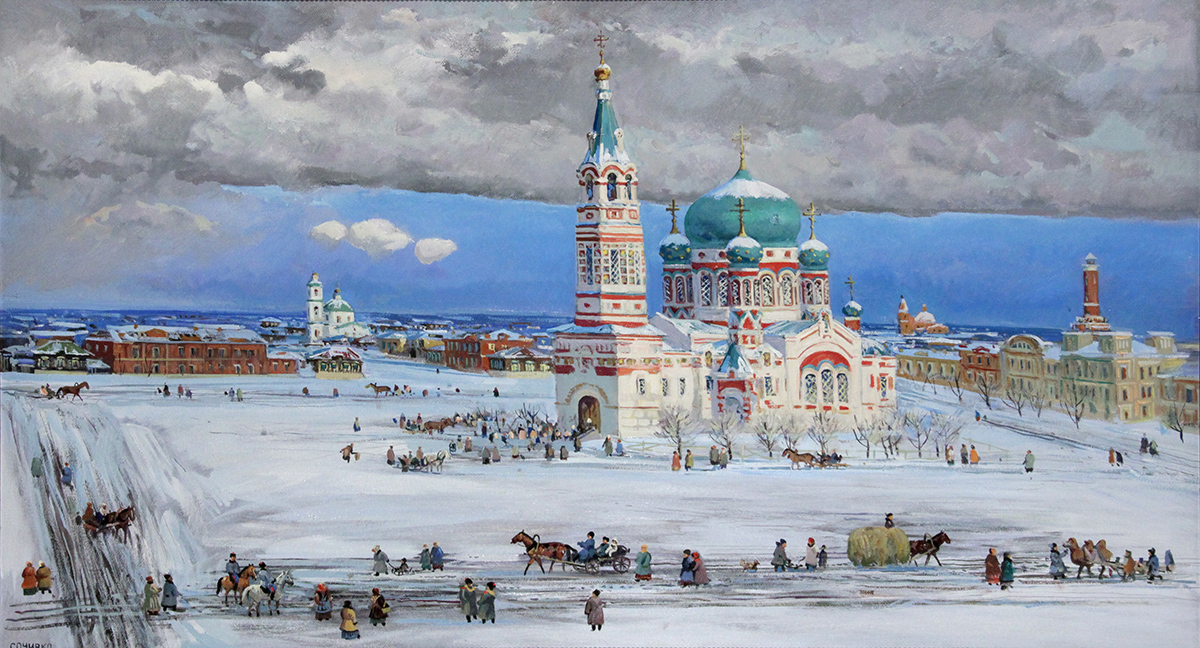 «Омск в ноябре»
С. Сочивко
Омск сегодня
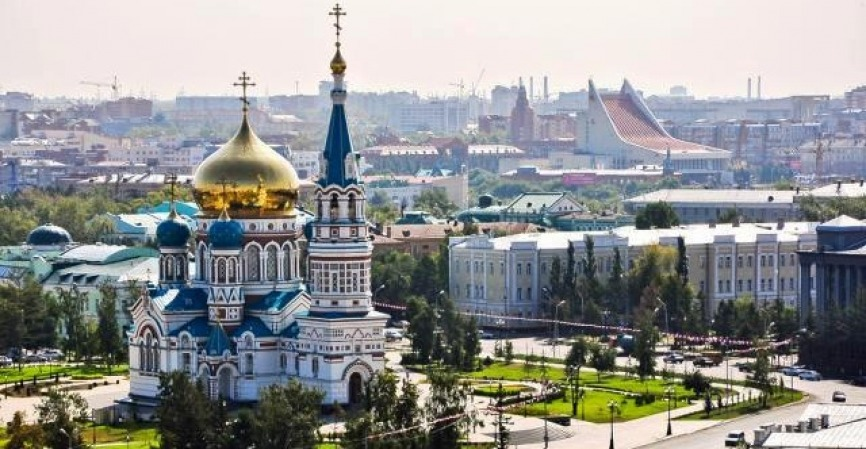 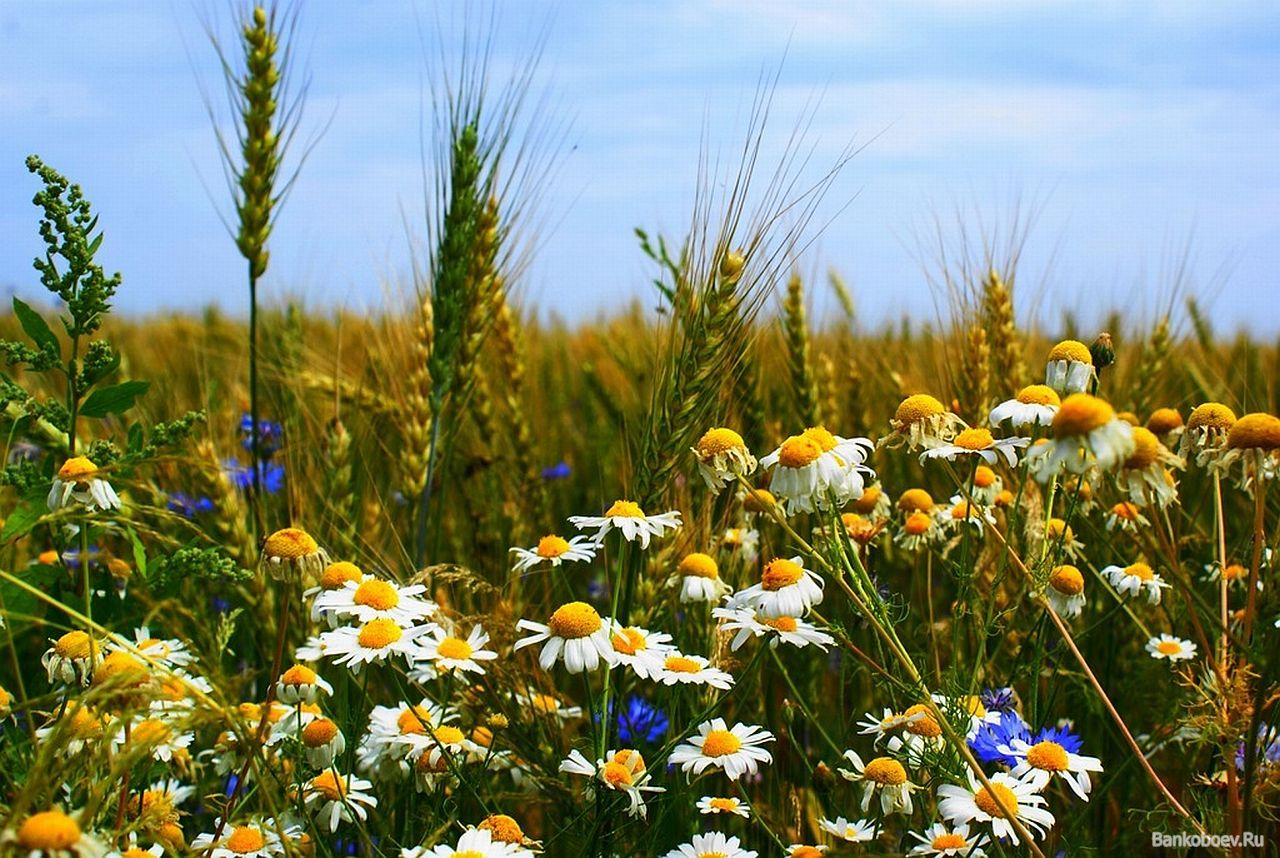 Добро пожаловать 
в Россию!